Excavator
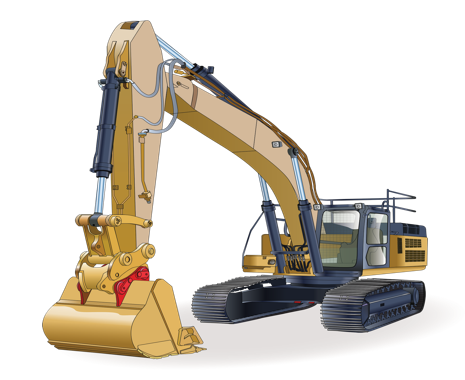 Self-paced learning tasks
INSTRUCTIONS
Click the mouse on Slide Show.



Click on From Beginning to play the PowerPoint.
To type in your answers to a Task, click you mouse
       on END SLIDE SHOW. You can also right click the mouse
       and click on
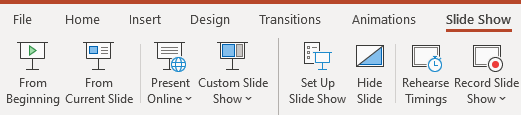 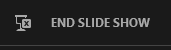 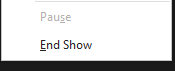 TASK 1: Personal Protective Equipment (PPE) for Heavy Equipment Operation
To get the job done in construction, you need the right equipment. Aside from the heavy equipment itself, it is vital that you wear the right personal protective equipment or PPE. PPE is the last line of defense between worksite hazards and your body
Watch the video on what PPE to wear when you are using an excavator.
On the next page make a list of the PPE you need to wear.
Explain why you need to wear each piece of PPE.
TASK 2: How to complete a risk assessment.
How do I do a risk assessment?
The model Code of Practice: How to manage work health and safety risks provides practical guidance about how to manage WHS risks through a risk assessment process. See also our information on key considerations for businesses to take into account when assessing the risks associated with COVID-19, as well as an example risk register.
A safe and healthy workplace does not happen by chance or guesswork. You have to think about what could go wrong at your workplace and what the consequences could be. Then you must do whatever you can (in other words, whatever is ‘reasonably practicable’) to eliminate or minimise health and safety risks arising from your business or undertaking. 
This process is known as risk management and involves the four steps (see Figure 1 below): 
Identify hazards—find out what could cause harm. 
Assess risks, if necessary—understand the nature of the harm that could be caused by the hazard, how serious the harm could be and the likelihood of it happening. This step may not be necessary if you are dealing with a known risk with known controls. 
Control risks – implement the most effective control measure that is reasonably practicable in the circumstances and ensure it remains effective over time. 
Review hazards and control measures to ensure they are working as planned.
Watch the video on the next page.
View the video which explains what a risk assessment is.
1. Describe the steps you would take in a risk assessment.
A risk assessment…
TASK 3: Understanding communication in the workplace
Two-way radios is one method of communication in the workplace when using an excavator. 
A two-way radio is a radio that can both transmit and receive radio waves.
Watch the video. List the things you need to do when using a two way radio.
………………………………………………………………………..	b) ……………………………………………………………………….
c) ………………………………………………………………………….	d) ……………………………………………………………………….
TASK 4: Hand signals
Hand signals one method of communication in the workplace when using an excavator.
List the meaning of each hand signal.
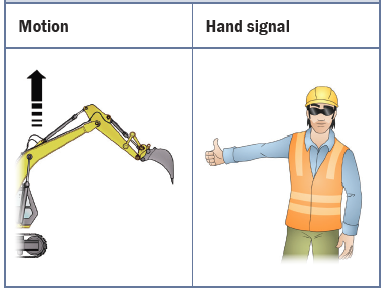 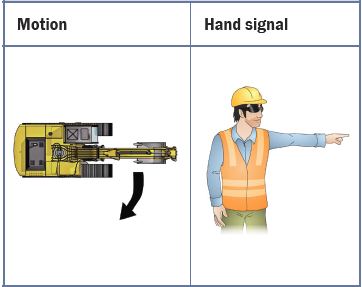 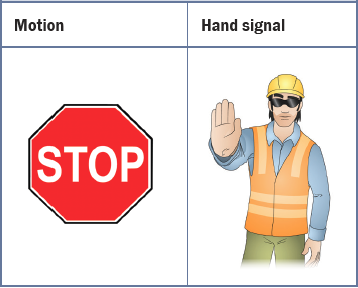 ……………………………………………………	……………………………………………..….	…………………………………………………
TASK 4: Hand signals (continued)
List the meaning of each hand signal.
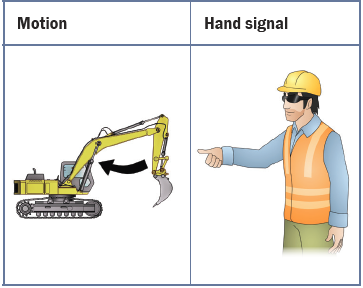 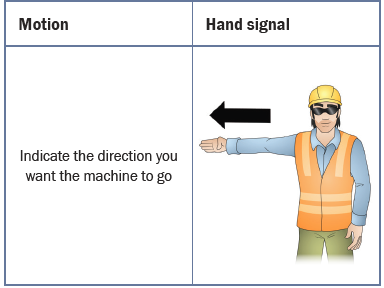 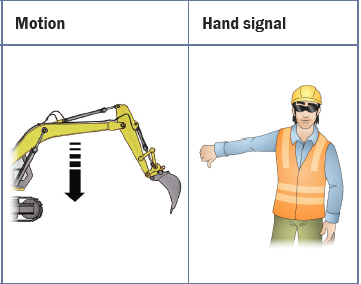 ……………………………………………………	……………………………………………..….	…………………………………………………
TASK 4: Hand signals (continued)
List the meaning of each hand signal.
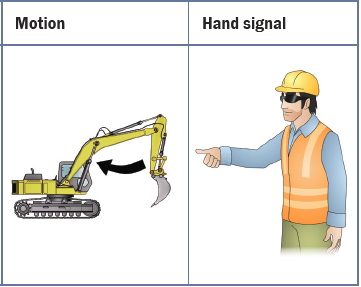 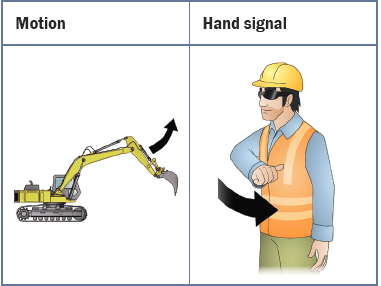 ……………………………………………………	……………………………………………..….	…………………………………………………
TASK 5: Hazards
There are many hazards you must look for when operating an excavator. One the next page list 10 hazards you must be careful of.
List 10 hazards you must be careful of when using an excavator.

1……………………………………………………………………………………………………………………………………….
2……………………………………………………………………………………………………………………………………….
3……………………………………………………………………………………………………………………………………….
4……………………………………………………………………………………………………………………………………….
5……………………………………………………………………………………………………………………………………….
6……………………………………………………………………………………………………………………………………….
7……………………………………………………………………………………………………………………………………….
8……………………………………………………………………………………………………………………………………….
9……………………………………………………………………………………………………………………………………….
10……………………………………………………………………………………………………………………………………….
TASK 6: Excavator. Pre-operational checks
Look at the video. One the next page list some parts you need to check and why you need to check them.
List some examples of parts you need to check and why you need to check them.